Project: 101079696 — ET-PP — HORIZON-INFRA-2021-DEV-02
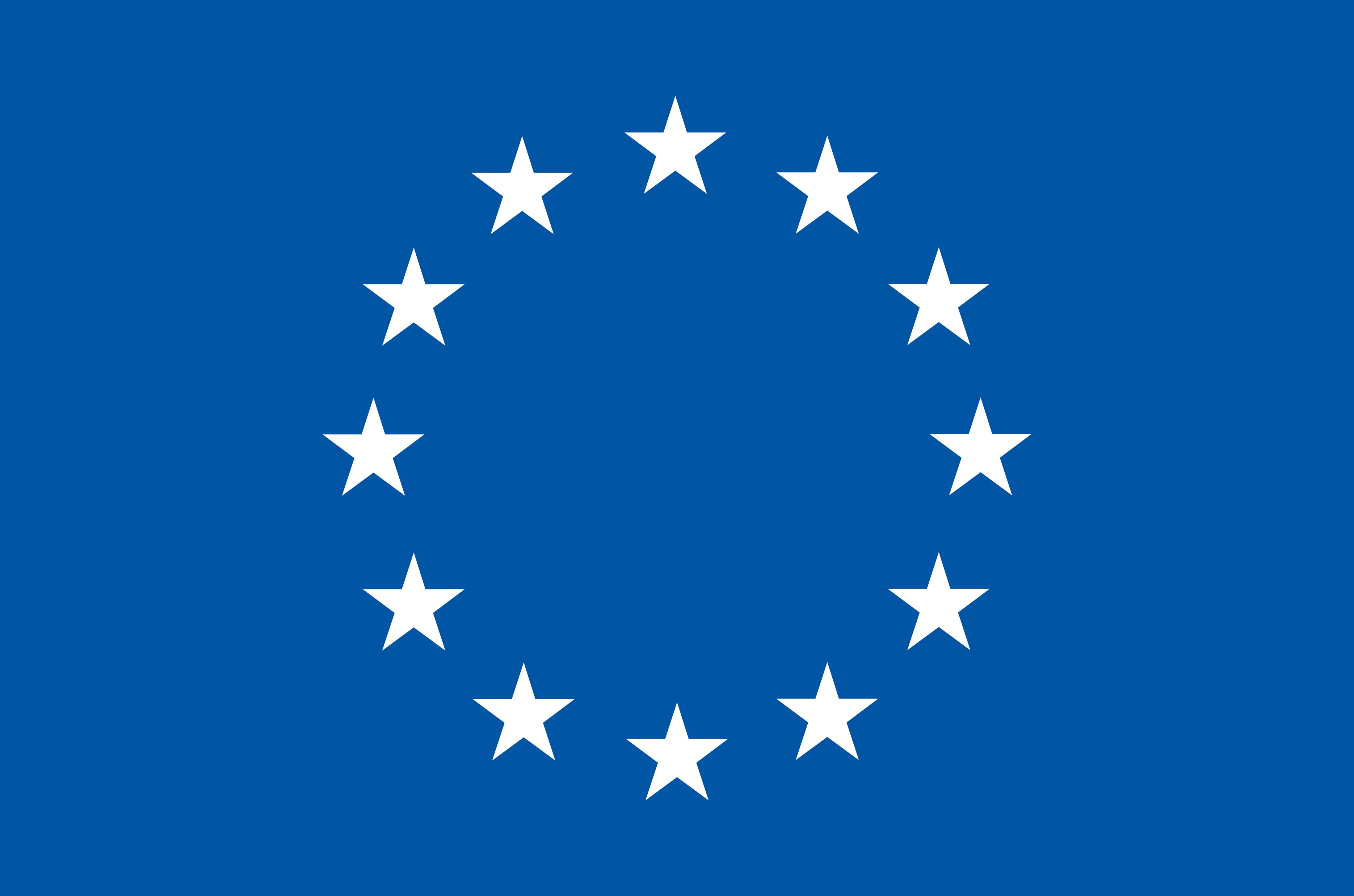 ET-PP annual meeting:administrativedetails
Horizon Europe: Coordination 
and Support Actions
13/06/2023
Grant agreement: Nº 101079696
Outline
1) Introduction and status of the project

2) Amendment

3) Next steps (first periodic report)
13/06/2022
Annual meeting
2
Status of the project
Starting date: 01/09/2022 
Ending date: 31/08/2026 
Project duration: 48 months (now, M10). 
Grant Agreement (GA) signed 
Consortium Agreement (CA) final version (signature process)
13/06/2022
Annual meeting
3
LIST OF PARTICIPANTS
13/06/2022
Annual meeting
4
LIST OF THIRD PARTIES
In-kind contributions in terms of personnel, travel and other costs free of charge
13/06/2022
Annual meeting
5
Reporting periods:
-Technical report (template provided by the EC + continuous reporting portal)
-Financial report (done in the Funding and Tenders Portal)
Electronic submission via the Funding & Tenders Portal
13/06/2022
Annual meeting
6
PAYMENTS
Total Budget: maximum grant amount 3.450.000,00 € (made to the coordinator, distribute the amounts to the beneficiaries)

-Prefinancing payment: 1.839.885,00 € (53,3 %) distributed between partners, received on September 2022


Based on CA:

60% (paid on September 2022)
 * except beneficiaries with less than 20.000 € (they received the 100% of prefinancing)

40% will be paid at the end of the first year subject to the receipt by the coordinator of all deliverables and reports for 
the period concerned. 

3) Next payments based on your needs and the interim payments received
13/06/2022
Annual meeting
7
Annex II: budget: payments
Total Budget: maximum grant amount 3.450.000,00 € (made to the coordinator, distribute the amounts to the beneficiaries)


2 Interim payments: to cover eligible costs incurred in the reporting periods
(90 days after approval of reporting periods) up to 85% (interim ceiling), 1.265.115,00 € 

Step 1 — Calculation of the total accepted EU contribution
Step 2 — Limit to the interim payment ceiling 
(HE general rule: 85% of the max grant amount)

the payment of the balance after the end of the action (90 days after approval of reporting periods)


Distribution of the interim payments: to be decided in the future.
13/06/2022
Annual meeting
8
2) AMENDMENT (after first periodic report)
1)
LIST OF THIRD PARTIES TO BE INCLUDED IN THE GA (existing ones (AGAIN) + new ones)
Table 3.1j:	‘In-kind contributions’ provided by third parties (not included in GA following back-up PO instructions)

BUT… it will be INCLUDED NOW to facilitate the monitoring of the contribution of TPs to the project.

 
Two actions: 

Revise numbers by the TPs in collaboration with the linked beneficiary 

Exact numbers by new TPs (budget, costs category, PMs, justification…)
2) Change in the budget (own resources planification) and PMs (modification of Budget in Annex II of GA)
3) Revision of due dates of deliverables/milestones in long-term
13/06/2022
Annual meeting
9
3) NEXT COMING STEPS (SOON…)
-Technical part: 	PART A: INFORMATION FOR F&T PORTAL
		PART B: TEMPLATE PROVIDED BY THE EC
Information for the portal, Part A (Communication and dissemination activities, publications, datasets…) WPLeaders
Scientific report, Part B WPLeaders
Monitoring of the use of resources, Part B Administrative contacts/PIs
ALL TEMPLATES ARE IN THE INTERNAL AREA OF THE ET-PP PAGE 
AND IN THE SHARED DRIVE
DEADLINE: 15/09/2023
13/06/2022
Annual meeting
10
Deliverables up to RP1
If you think that you are not able to meet the delivery date, please let us know ASAP
Procedure for the Review of Deliverables and Milestones

 1) Consortium; 2) Coordinator; 3) ET management; 4) F&T Portal
13/06/2022
Annual meeting
11
Milestones up to RP1
Information to be included in the portal (must be ready for the first report):
Actual delivery date
Achieved or not in the period
Comments (the information about the report/workshop can be found here: link)
13/06/2022
Annual meeting
12
3) NEXT COMING STEPS (SOON…)
-Financial part (done in the Funding and Tenders Portal): 
–  individual financial statement from each beneficiary for the RP concerned 
–  explanation of use of resources, 
–  in the final report, if the total costs are higher than 430.000,00 €, include certificate of financial statements (CFS).
REMINDER TO ADMINISTRATIVE CONTACTS/PIs
DEADLINE: 15/09/2023
13/06/2022
Annual meeting
13
ROADMAP
End of 
reporting 
period
End of 
reporting 
and payment
Revisions and explanations
Within 60 days
Technical
Deliverables
submitted
Periodic
report
submitted
All documents
Received, correct
And accepted
Comments from 
PO and FO- corrective
Actions may be required
Submission of 
Revised versions
More than 1 
Iteration may be
necessary
Financial
statement
submitted
Initation
payment
Review
Report
Submitted
Technical
review
And
Assesment by the
Financial officer
If more actions are needed, the PO will inform us in due time.
Other actions may be required for the review meeting (if there is)
13/06/2022
Annual meeting
14
TIMELINE
Templates 
ready now
Information ready by partners
15/09/2023
Possible review meeting, 
November
Periodic report starting
01/09/2023
End of the periodic report
31/10/2023
Revision and approval,
Payment initiated, 2024
13/06/2022
Annual meeting
15
Project: 101079696 — ET-PP — HORIZON-INFRA-2021-DEV-02
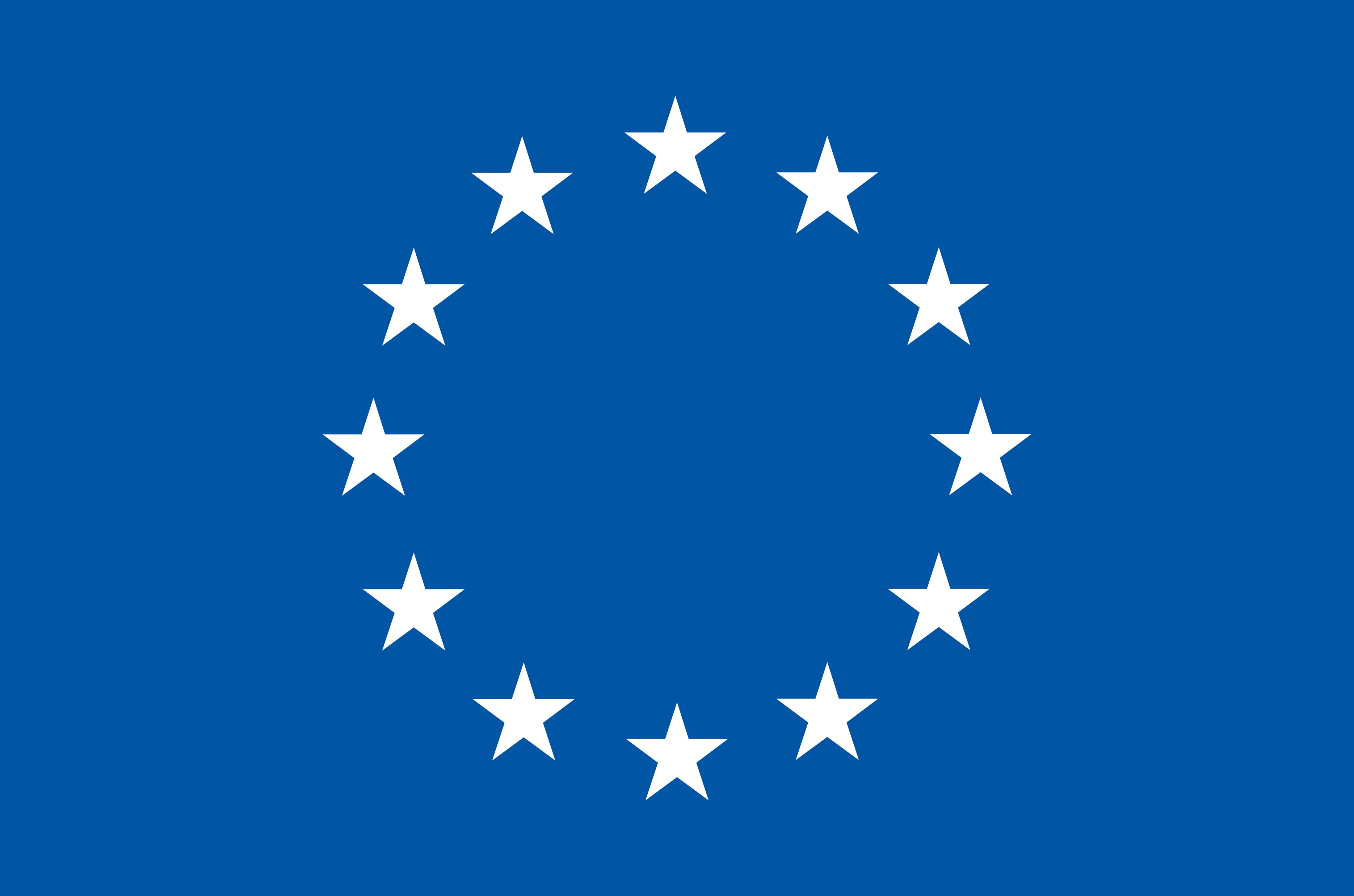 ET-PP annual meeting:administrativedetails
Horizon Europe: Coordination 
and Support Actions
13/06/2023
Grant agreement: Nº 101079696